Tim Vannoy, CLU, ChFC, CFP
Regional Account Director
Tim.Vannoy@OneAmerica.com 

www.assetbasedltc.com

844-833-5520 – Sales Desk
What is the first thing that you thought of?


Long-Term Care
What is the first thing that you thought of?


Long-Term Care = Nursing Home
What is the first thing that you thought of?


Long-Term Care

Extended Care Planning
Primary purpose of LTC insurance:

52% - Remove the burden from my family.

46% - Financial impact (impoverishment) on my spouse 

37% - Receive adequate care  (families will help – just not 24/7)
Who / What will pay for the care:

63% - Personal Savings

53% - Medicare

17% - Medicaid

12% - Not sure how it will be paid for

NOTE:  #2 reason – Remove the financial impact.
Awareness of types of coverage

70% - Traditional Health Based Long-Term Ins. 

39% - Hybrid Life Plans

24% - Hybrid Annuity Plans
Features of Hybrid Plans

94% - Guaranteed Premiums

92% - Tax-Free Benefits

84% - Able to pass unused benefits to heirs

69% - Flexibility of premium options
Hybrid Life / Annuity Design
Limited
Base Policy
Unlimited
Funding options for Life:
18 Different Premium Options
Single Premium
Qualified / IRA Funds
Annual & Limited Premium
1035 Exchanges


Funding options for Annuity (PPA):
1035 Exchanges – old NQ annuities
Cash
Continuation of Benefits Rider (COB)
7702B Plan 
Premium Deduction
[Speaker Notes: Read This is a timeline, to the left is day one when I would start tapping into my life insurance bucket of money to use tax free for care expenses.  It will last a finite period of time.  I can run out of money.  
 
There is an option that you could choose to make sure that you never run out.  As long as bills keep coming, this money will keep paying out – 2 weeks, 2 months, 2 years, 20 years.
 
The first part is using your annuity.  This part has cash value so if you need cash you can get it, you may use it while you are alive tax free for care, and if you don’t use it for care, it will be passed to your family at death. So 100% of this will be paid out at some point.  We just don’t know when.
 
The second part doesn’t have any cash value, no death benefit.  All that it does is “kick in” at the exact moment your bucket of money is exhausted and makes sure to keep paying if you still receiving bills for care expenses.  
 
So if you think about it, the dark blue part serves as a “high deductible” to a catastrophic insurance.  That is why the second part of this plan is very inexpensive.  
You will use your bucket of money tax free first and therefore you are not charged as much for the catastrophic coverage that we all prefer to have.  
slide]
Hybrid Life Options (Jt. Life)
Summary only.  Please see full Illustration for more details.
Please reveiw illustration for full details  -  This is only a summary
If care is needed, what option is best?
Old Annuity with Gain 
Focus on Accumulation
PPA Annuity
Focus on Distribution
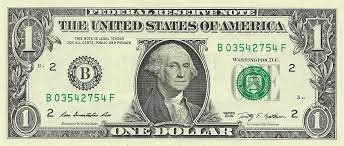 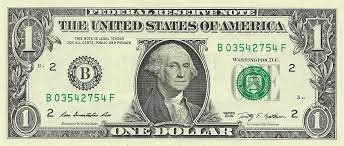 State Tax
Federal Tax
Medicare B/D
Provisional Income
No income tax on the gain if used for care.
Long-Term Capital Gains rate is also impacted by income.
Annuity Care II
Female (age 65)
$1 into $4
$50,000 Basis / $50,000 Gain
Total $100,000
1035 exchange
Continuation of Benefits Rider (built in)
72 months
24 months
$4,200 Monthly LTC benefit
$4,200 Monthly LTC benefit
$403,200 in tax-free benefits
[Speaker Notes: Here is an example of Annuity Care for a 65 year old single female.  She has $100,000 and wants to pay one time.  By moving into the Annuity Care II policy, she immediately adds approx. $150,000 to her annuity for LTC expenses for a grand total of approx. $250,000 all tax free for her care.  That is 2.5 times the value of her $100,000.]
Client’s need you


67% of clients want their advisor to start the conversation.
Client’s need you


67% of clients want their advisor to start the conversation.

If you don’t have the conversation, just assume another advisor is.
OneAmerica is here to help you

OneAmerica Sales Stories (scripts / playbook)
Integrated within our illustration system.

E-mail Campaigns

Educational Workshops 

Mailers
Tim Vannoy, CLU, ChFC, CFP
Regional Account Director
Tim.Vannoy@OneAmerica.com 

www.assetbasedltc.com

844-833-5520 – Sales Desk